Reed v HMRC, umbrella companies & travel claims
Nichola Ross Martin FCA
Tax & Travel
Significant cost for:
Employers
Employees

Different rules for:
Employees
Agency workers
Self-employed
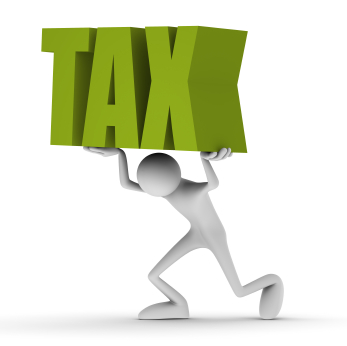 © 2012 Ross Martin Tax Consultancy Limited
2
17/04/2012
Travel tax rules: basics
Home to workplace = not allowable
Workplace to home = not allowable

Workplace to workplace = allowable

When home is a workplace, travel to another workplace is allowable.
© 2012 Ross Martin Tax Consultancy Limited
3
17/04/2012
Travel rules - employees
Home to permanent workplace = not allowable
(and vice-versa)
Home to a temporary workplace = allowable
(and vice-versa)

Any workplace to any workplace = allowable
© 2012 Ross Martin Tax Consultancy Limited
4
17/04/2012
Employee travel – the quirks
A temporary workplace:
Employee attends to perform tasks of a limited duration
For up to 24 months

A permanent workplace:
A place of regular attendance

Override of the 24 month rule
Fixed term contract
Employee attends the same workplace for more than 80% of time employed
© 2012 Ross Martin Tax Consultancy Limited
5
17/04/2012
Reed v HMRC
12 Reed companies v HMRC [2012] UKFTT 28

Agency rules:
required to operate PAYE
Workers engaged on individual contracts
Each workplace treated as permanent
Workers’ travel expenses not allowable
© 2012 Ross Martin Tax Consultancy Limited
6
17/04/2012
A cunning plan…
Treat agency staff as permanent employees
Each contract = a temporary workplace
All travel allowable
Workers enter a salary sacrifice agreement
Reduced taxable pay - Reed pays worker travel costs
Employees receive same cash (net)
© 2012 Ross Martin Tax Consultancy Limited
7
17/04/2012
Reed Travel Allowance (RTA) Plan
£20 saving
*travel paid by employer
**includes £45 travel cost
© 2012 Ross Martin Tax Consultancy Limited
8
17/04/2012
Problems with the RTA
HMRC:  granted a PAYE dispensation
Invalid - did not disclose the plan

RTA: terms confusing
Workers did not understand either
Payslips short on detail

Unclear whether any saving shared with employee
© 2012 Ross Martin Tax Consultancy Limited
9
17/04/2012
Salary sacrifice problems
A permanent change to an employment contract:
Between employer and employee 
HMRC cannot challenge genuine changes

RTA salary sacrifice:
workers able to opt in and opt out again
Ineffective: not a permanent change at all
© 2012 Ross Martin Tax Consultancy Limited
10
17/04/2012
RTA: further problems
Workers were on “permanent contracts”
The tax tribunal did not agree:
No pay when no work available
No holiday pay
Workers were agency temps, after all.
© 2012 Ross Martin Tax Consultancy Limited
11
17/04/2012
Umbrella companies
Worker employed by the company
When workplaces qualify as temporary all travel allowable
PAYE dispensation 
Charges paid often erode any benefits (like the RTA) for the individual worker

Challenges by HMRC:
When workplaces all in same area treated as permanent workplaces:
e.g. City centre, Olympic Village, Enterprise Zone
© 2012 Ross Martin Tax Consultancy Limited
12
17/04/2012
Self Employed travel tax
Home > workplace = not allowed
unless:
Based at home, or
an itinerant worker, or
in a travelling occupation
Then, home > workplaces = allowed

Itinerant worker – one who moves from temporary workplace to temporary workplace.
© 2012 Ross Martin Tax Consultancy Limited
13
Changes to self employed tax
Office of Tax Simplification recommendations
From 6 April 2013
Simplified reporting
Fixed rate deductions for travel, subsistence and accommodation costs
Review of itinerant workers – typically construction workers
© 2012 Ross Martin Tax Consultancy Limited
14
17/04/2012
Conclusion
Reed v HMRC: let’s wait and see

Umbrella companies: poor value for workers, HMRC digging in heels with some claims

Self employed: flat rate expenses - possibility for significant benefit for many workers
© 2012 Ross Martin Tax Consultancy Limited
15
17/04/2012
You are invited to contact Nichola Ross Martin’s Virtual Tax Partner support line for a second opinion on any tax matters discussed in these slides: nicki@rossmartin.co.uk
© 2012 Ross Martin Tax Consultancy Limited
16
17/04/2012
Disclaimer
Whilst a concerted effort has been made to ensure these materials are up to date, the changing nature of both tax law and HMRC guidance mean that you should take appropriate advice before relying on or acting in accordance with any of the information provided herein.
© 2012 Ross Martin Tax Consultancy Limited
17
17/04/2012